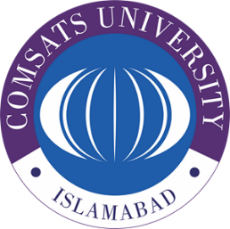 CUI Abbottabad
Department of Computer Science
Data Structures and Algorithms
Lecture No. 29
 Sorting - I
COMSATS University Islamabad, Abbottabad Campus
Agenda
Sorting Algorithms
Sorting Introduction
Sorting Techniques
Bubble Sort
Introduction
Algorithms
Selection Sort
Introduction
Algorithms
COMSATS University Islamabad, Abbottabad Campus
The Sorting Problem
Input: 
A sequence of n numbers a1, a2, . . . , an
Output: 
A permutation (reordering) a1’, a2’, . . . , an’ of the input sequence such that a1’ ≤ a2’ ≤ · · · ≤ an’
3
Sorting algorithms
Bubble sort
Selection sort
Insertion sort
Quick sort
Merge sort
….
….
4
Bubble Sort
5
8
4
6
9
2
3
1
Bubble Sort
Idea:
Repeatedly pass through the array
Swaps adjacent elements that are out of order




Easier to implement, but slower than Insertion sort
i
1
2
3
n
j
6
8
8
8
8
8
8
1
1
1
1
1
1
1
4
4
4
4
4
1
8
8
2
2
2
2
2
6
6
6
6
1
4
4
4
8
3
3
3
3
9
9
9
1
6
6
6
6
4
8
4
4
4
2
2
1
9
9
9
9
9
6
4
8
6
6
3
1
2
2
2
2
2
2
9
6
6
8
8
1
3
3
3
3
3
3
3
3
9
9
9
9
i = 1
j
i = 2
j
i = 1
j
i = 3
j
i = 1
j
i = 4
j
i = 1
j
i = 5
j
i = 1
j
i = 6
j
i = 1
i = 1
j
j
i = 7
j
Example
7
8
4
6
9
2
3
1
i = 1
j
Bubble Sort
Alg.: BUBBLESORT(A)
	for i  1 to length[A]
		do for j  length[A] downto i + 1
		          do if A[j] < A[j -1]
			        then exchange A[j]  A[j-1]
i
8
Bubble-Sort Running Time
Alg.: BUBBLESORT(A)
	for i  1 to length[A]
		do for j  length[A] downto i + 1
		          do if A[j] < A[j -1]
			        then exchange A[j]  A[j-1]
c1
c2
c3
Comparisons:  n2/2
c4
Exchanges:  n2/2
T(n) =
c1(n+1) +
c2
c3
c4
(c2 + c2 + c4)
= (n) +
Thus, T(n) = (n2)
9
Selection Sort
10
Selection Sort
Idea:
Find the smallest element in the array
Exchange it with the element in the first position
Find the second smallest element and exchange it with the element in the second position
Continue until the array is sorted
Disadvantage:
Running time depends only slightly on the amount of order in the file
11
8
1
1
1
1
1
1
1
4
4
2
2
2
2
2
2
6
6
6
3
3
3
3
3
9
9
9
9
4
4
4
4
2
2
4
4
6
9
6
6
3
3
3
6
9
6
8
8
1
8
8
8
8
8
9
9
Example
12
8
4
6
9
2
3
1
Selection Sort
Alg.: SELECTION-SORT(A)
	n ← length[A]
	for j ← 1 to n - 1
		do smallest ← j
		      for i ← j + 1 to n
			   do if A[i] < A[smallest]
				   then smallest ← i
		      exchange A[j] ↔ A[smallest]
13
n2/2 
comparisons
n
exchanges
Analysis of Selection Sort
Alg.: SELECTION-SORT(A)
	n ← length[A]
   for j ← 1 to n - 1
		do smallest ← j
		      for i ← j + 1 to n
			   do if A[i] < A[smallest]
				   then smallest ← i
		      exchange A[j] ↔ A[smallest]
cost	 times
  c1       1
  c2 	   n
  c3	   n-1
  c4	
  c5	
  
c6 
  c7 	   n-1
14
Summary
Summary
COMSATS University Islamabad, Abbottabad Campus
THANK YOU

Q & A
COMSATS University Islamabad, Abbottabad Campus